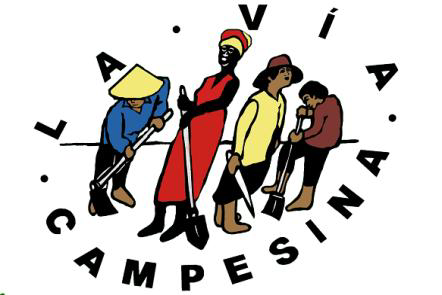 Instituto Agroecológico Latinoamericano (IALA) Mesoamérica: pedagogía de esperanza para la soberanía alimentaria
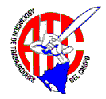 Dialogo Regional Cambio Climático, Agricultura y Seguridad Alimentaria en el Corredor Seco de Mesoamérica
Marcos conceptuales
La Soberanía Alimentaria

La Agroecología

La Reforma Agraria

La Educación Popular
Contexto
Respuesta a la crisis del acceso a los alimentos, las crisis energética e hídrica, además del cambio climático 

Nuevos actores: los movimientos del campo
La Vía Campesina (LVC) Internacional
La Coordinadora Latinoamericana de Organizaciones del Campo (CLOC)
Movimiento de Agroecología Campesina (MAC)
Soberanía Alimentaria
Ante la crisis global, hace falta una transición del modelo agro-exportador hacia la soberanía alimentaria

La misma requiere de nuevas relaciones sociales y socio-ambientales basadas en la tierra, el territorio, el acceso y el manejo

Las acciones colectivas constituyen la única opción para impulsar los necesarios cambios
Agroecología
Como ciencia, estudia los procesos ecológicos dentro de la agricultura


Como prácticas productivas, se refiere a las técnicas de la agricultura sostenible


Como movimiento social, se refiere a las acciones colectivas para recuperar a los sistemas alimentarios del agro-negocio

Es la síntesis de todas estas cosas
Reforma Agraria
Integral: no es una cuestión de simplemente repartir tierras, sino cambiar las estructuras económicas y la relación cuidad-campo

Redistributiva: democratización de los recursos productivos

Ni estatal ni mercantil: reconoce los actores populares y el concepto de territorio
Educación Popular
L@s protagonistas de esta transición tienen que superar las categorías de consumidor y productor, hacia una nueva categoría de ciudadano productivo y responsable

La construcción del nuevo sujeto rural es tarea de la educación
Formación Agroecológica
Un proceso realizado por los movimientos sociales para su propia juventud, con el objetivo de multiplicar y profundizar la conciencia agroecológica entre las bases del campesinado afromesoamericano. 

Una estrategia de resiliencia y construcción
MÉTODOS
Metodología “Campesin@ a Campesin@”Educación Popular en el Campo
Nació en Guatemala en los 1970

Llegó a Honduras, México y Nicaragua

Llegó a Cuba en 1998 y se convirtió en tarea orgánica de cada militante en cada nivel de la Asociación Nacional de Agricultores Pequeños (ANAP), ahora la producción campesina constituye el 75% de los alimentos con el 25% de la tierra
MACAC-ANAP en Cuba:
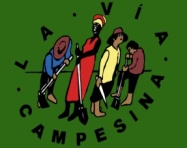 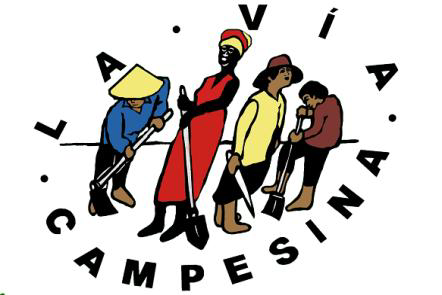 CAC Metodología para construir Agroecología 
Se basa en las cooperativas
Las acciones principales son asambleas, talleres, intercambios de experiencias, ferias de agrobiodiversidad y la formación de tres niveles de actores: promotor, facilitador y coordinador
Nada fuera de este 
     mundo, la diferencia
     está en la forma de 
     organizar el trabajo
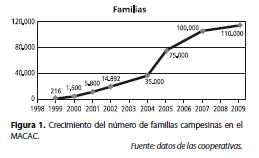 Metodología de la ANAP- Cuba
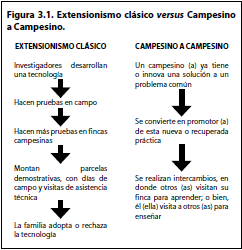 La extensión convencional depende del número de técnicos que se pueden contratar, pero la metodología ‘de campesino a campesino’ depende de estos principios:
Empezar despacio y en pequeño

Limitar la introducción de tecnologías

Obtener éxito rápido y reconocible

Experimentar en pequeña escala

Desarrollar un efecto multiplicador
	

	“Cuando el campesino ve, hace fe.”
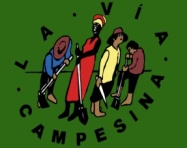 Actores del MACAC-ANAP:
Campesinos y campesinas – constituyen juntos el grupo meta del movimiento.
Promotora – el actor básico. Un/a campesino/a con buenos resultados en base a prácticas agroecológicas y una vocación de servicio a la comunidad.
Facilitadora – es una persona de la cooperativa, comunidad o localidad que tenga la vocación, la capacidad de comunicación y el tiempo disponible para facilitar el proceso de promoción y multiplicación de prácticas agroecológicas.
Coordinadora – es una persona de la organización campesina, capacitada para coordinar a los grupos de trabajo del movimiento.
MACAC-ANAP en Cuba:
A los 10 años del movimiento agroecológico, hay más de 200,000 productores y sus familias involucradas.
Conclusión: CAC más el compromiso de una organización campesina es la metodología para transformar la máxima cantidad de sistemas productivos hacia la agroecología
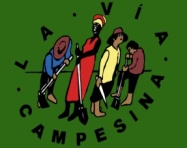 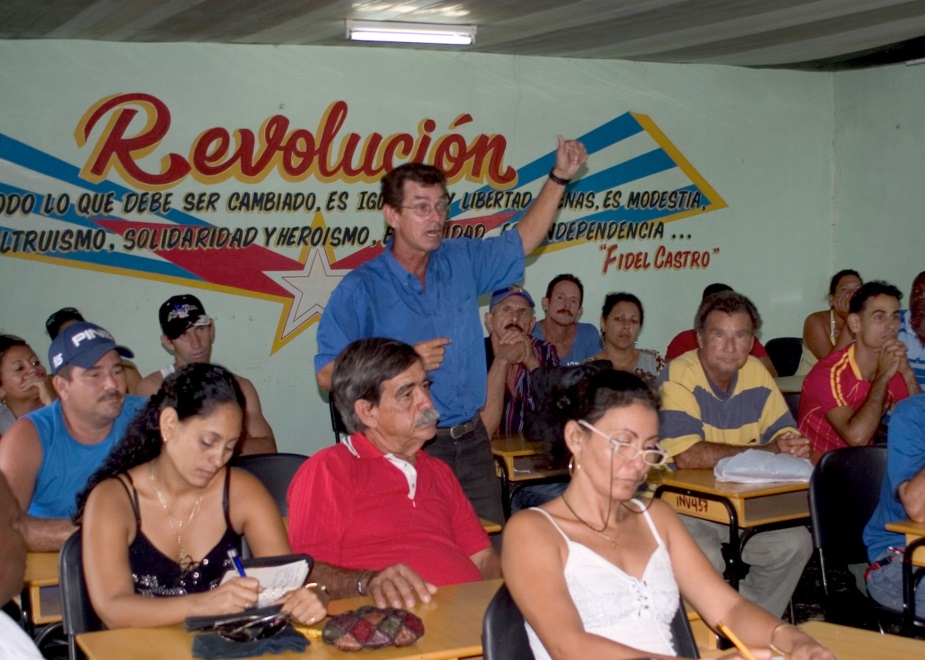 ¿Cuáles fueron las claves del éxito de la Agroecología en Cuba?
Campesinos son los mejores profesores de campesinos

Construir agroecología en la forma de un movimiento social

La ANAP se apropió de la agroecología y la urgencia de llevarla a escala
¿Qué podemos hacer con la Agroecología en Nicaragua?
Construir agroecología como movimiento social, también como diálogo entre generaciones

El campesinado y la juventud como actores clave

La Vía Campesina en alianza con las organizaciones nacionales y fuerzas progresistas para organizar y formar la juventud rural para ser educadores populares en agroecología
La Agroecología Campesina Propuesta y Proyecto Nacional
Soberanía política



Independencia económica
LARGO PLAZO
BASE ESTRATÉGICO
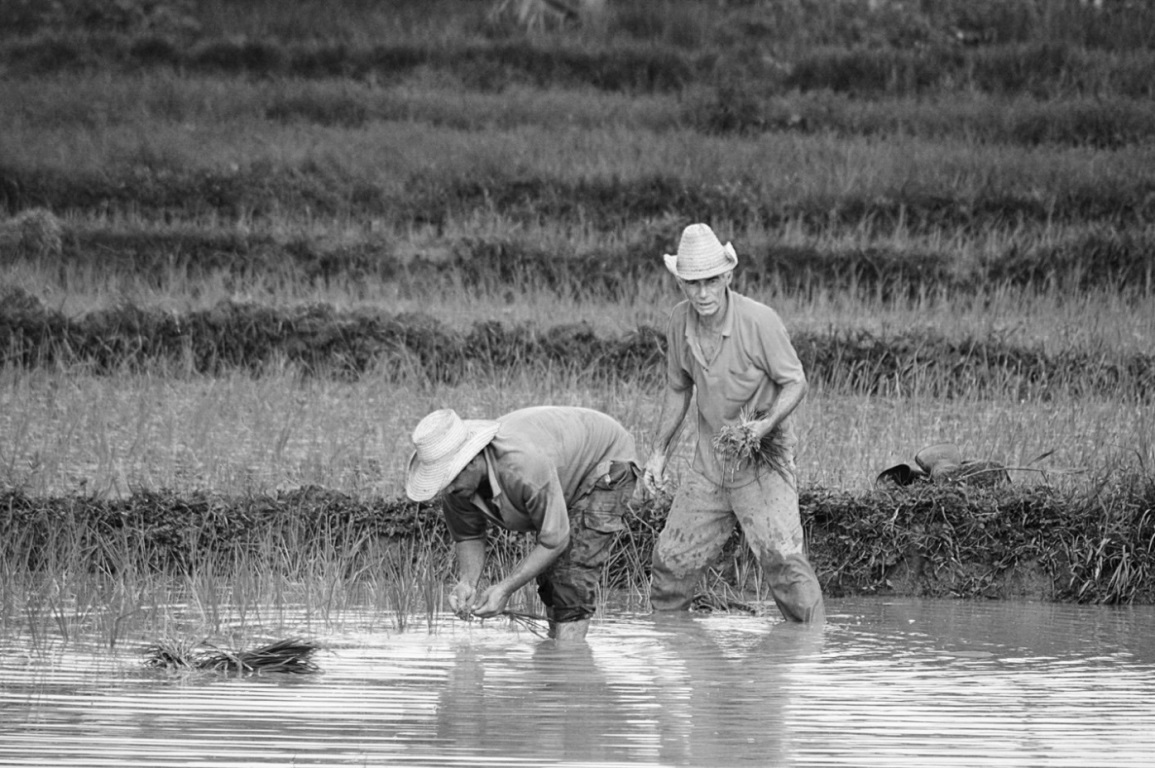 Movimiento de Agroecología Campesina“MAC”
El Movimiento Agroecológico construido como proceso social, aplicando la metodología CAC con una escuela de formación de cuadros jóvenes en agroecología, educación popular y gestión cooperativa. 

Compromiso militante de La Vía Campesina en Nicaragua, en alianza con otras organizaciones, la Juventud Sandinista, las Alcaldías y las Universidades
Movimiento Agroecológico: intercambios de experiencias entre campesin@s, facilitados por jóvenes militantes formad@s por la ATC

Centro de Capacitación Cooperativista

Sistematización de las Experiencias en Agroecología de la ATC-UNAPA
ALIADOS POR LA AGROECOLOGÍA CAMPESINA
LA VÍA CAMPESINA
ATC-UNAPA
PCAC-UNAG
UNAN-FAREM
Universidad Nacional Agraria
MAONIC
Juventud Sandinista
Movimiento Guardabarranco
Alcaldías
Visualicemos el MAC: formación de la base
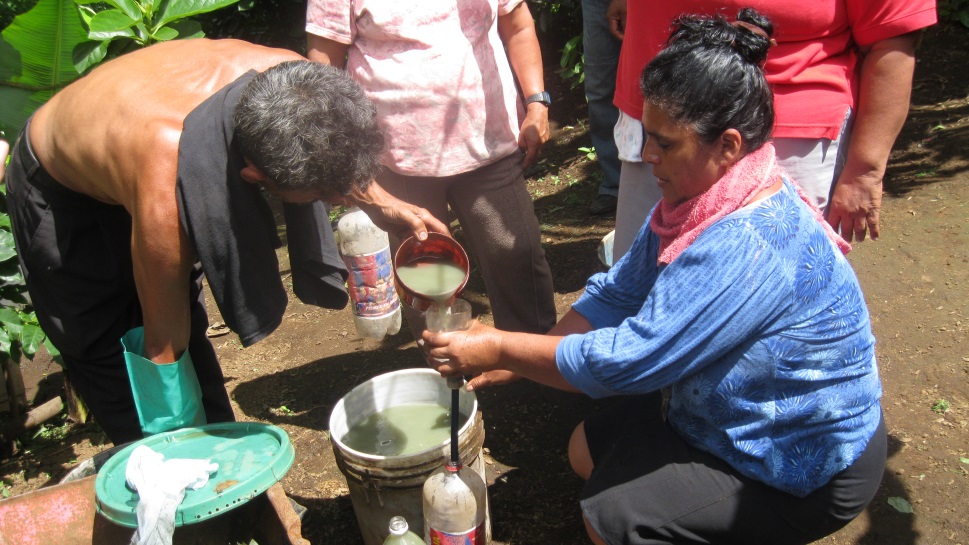 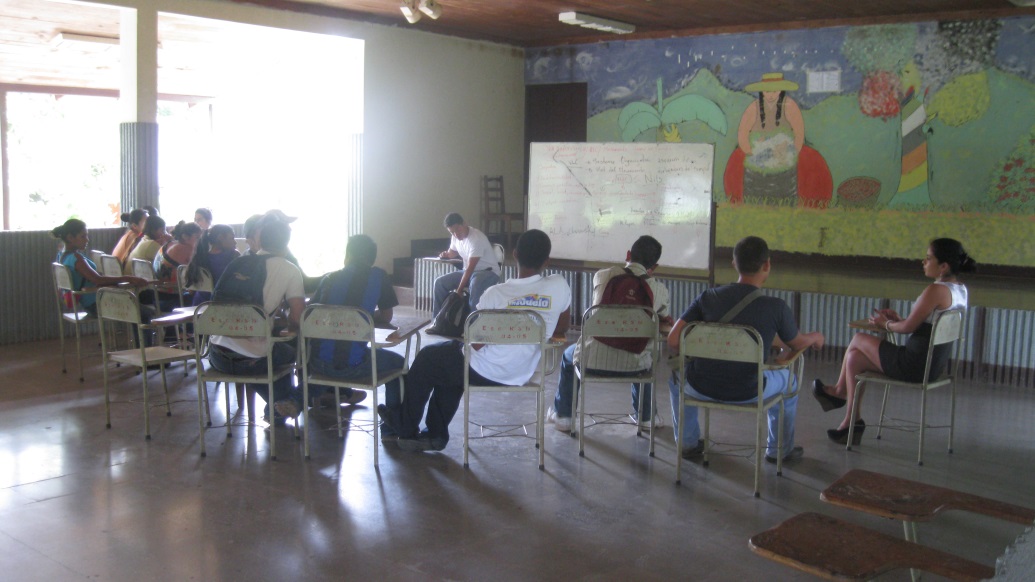 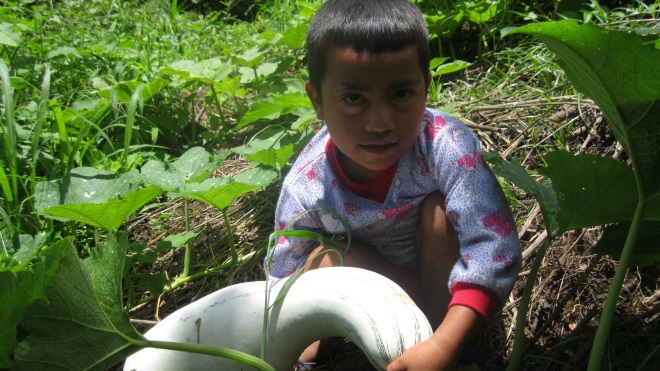 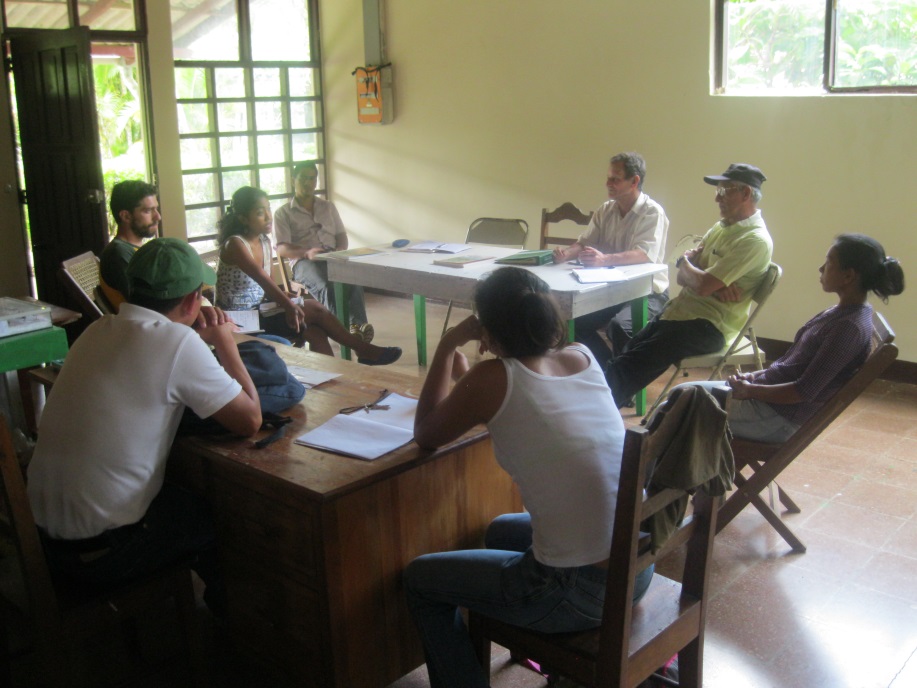 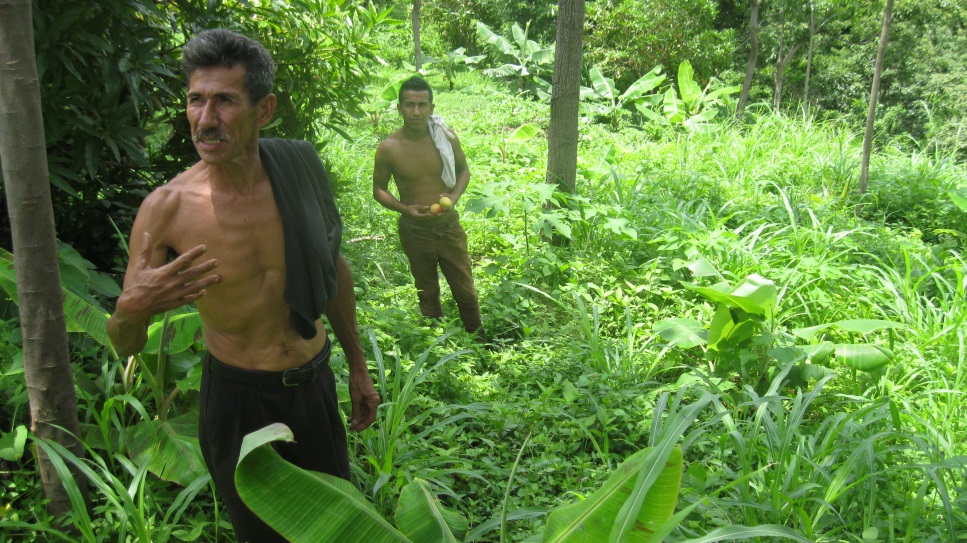 Promotor@s Agroecólog@sEjemplo: Doña Lola de El Crucero
Cualidades:
Capacidad de liderazgo
Experiencia
Vocación de servicio
Resultados creíbles
Auto-gestora
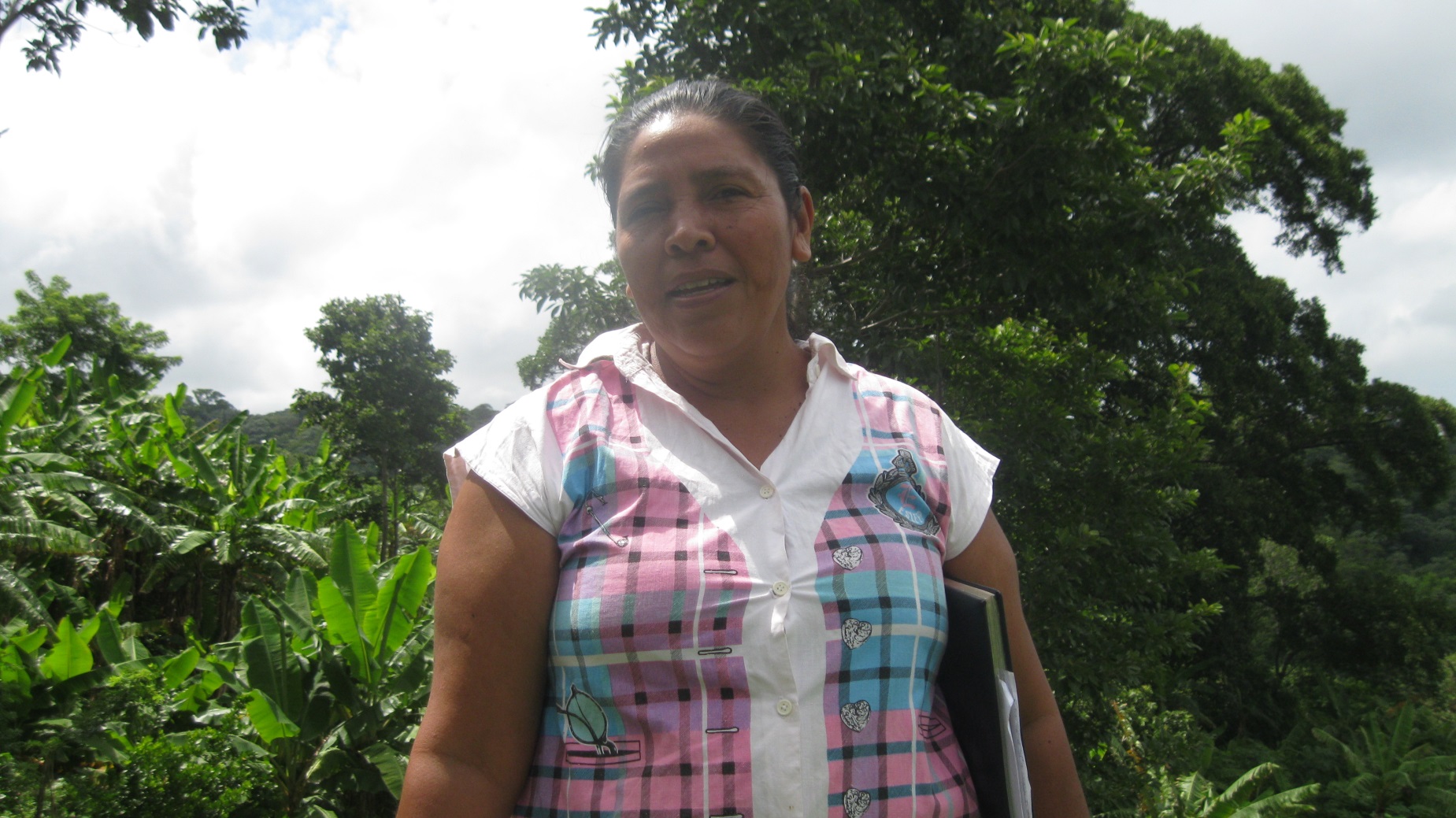 Facilitador@s Agroecólog@sEjemplo: Hólman de Matagalpa
Cualidades:
MJC-ATC militante
Vocación de servicio
Conocedor del área:   “el vaqueano”
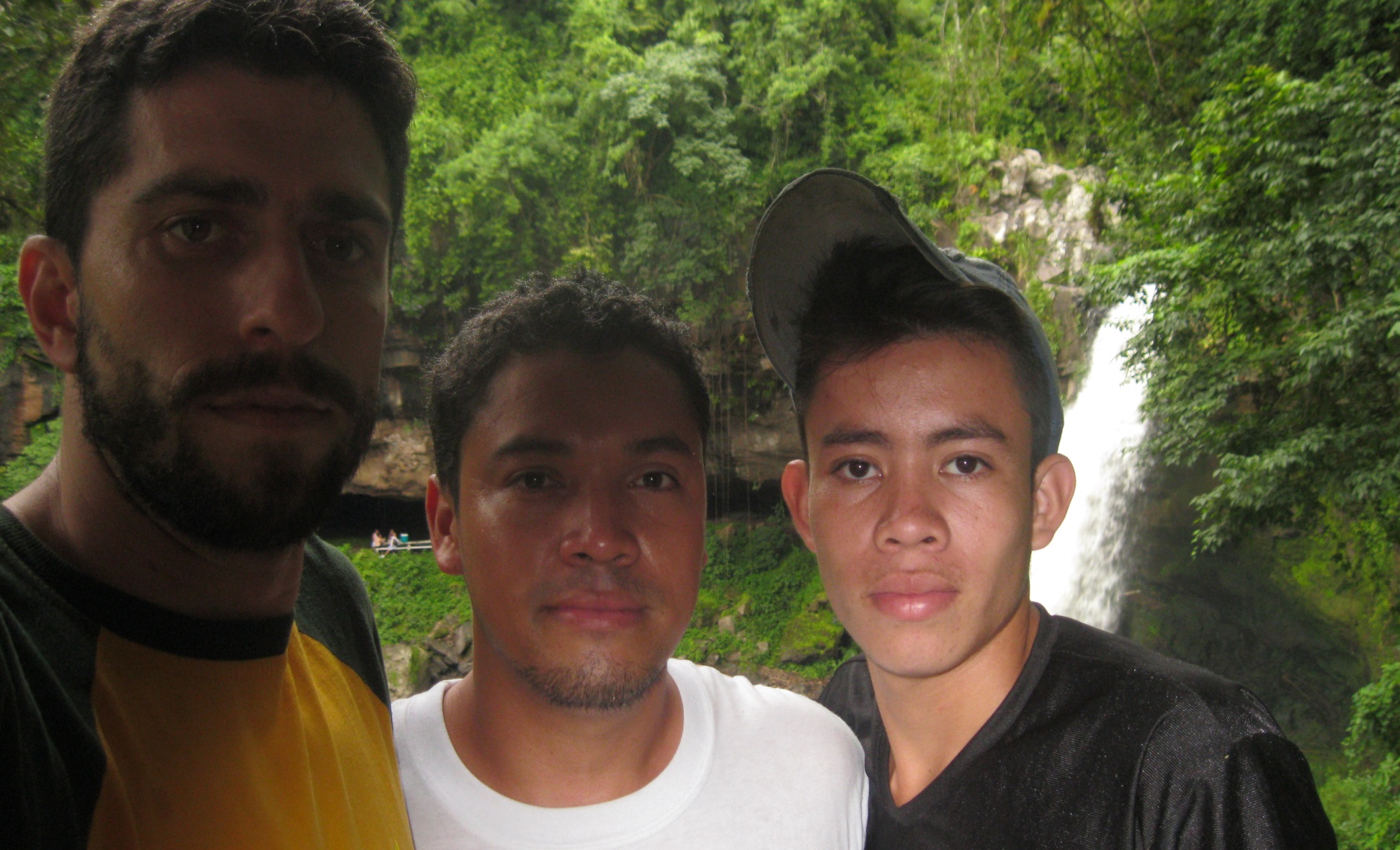 Coordinador@s Agroecólog@sEjemplo: Don Freddy de Carazo
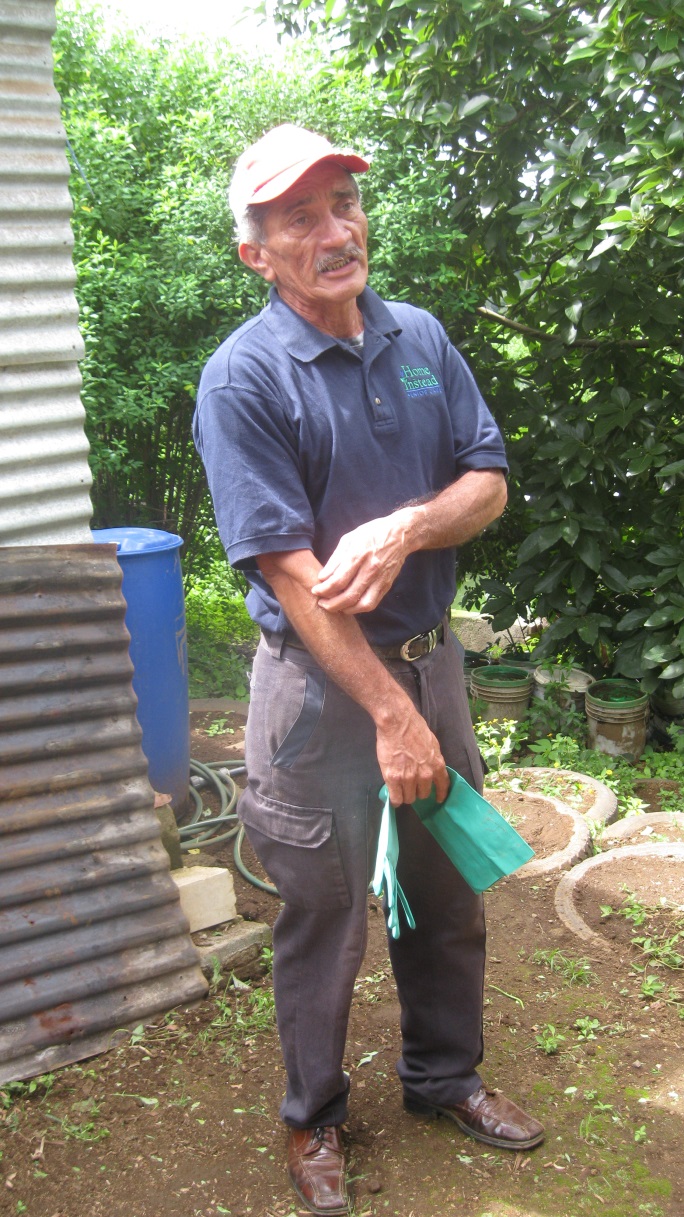 Cualidades:
Formación técnica
Gran compromiso con el campo
Ética de trabajo
Relación clave del MAC-LVC
Las familias campesinas reciben a l@s jóvenes del MAC, participan en el diagnóstico de su unidad de producción, empiezan a participar en intercambios con otr@s campesin@s del movimiento y se hacen promotor@s
Jóvenes militantes del MAC llegan a ver a las familias campesinas, diagnosticar sus sistemas productivos y organizar intercambios entre ellas
EFECTO MULTIPLICADOR
UNIVERSIDAD CAMPESINA LATINOAMERICANA (UCLA)Hugo Chávez Frías
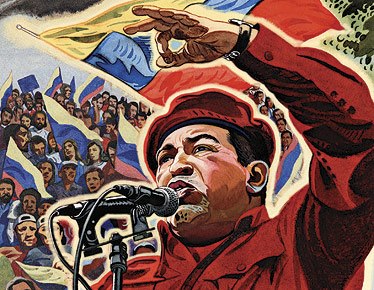 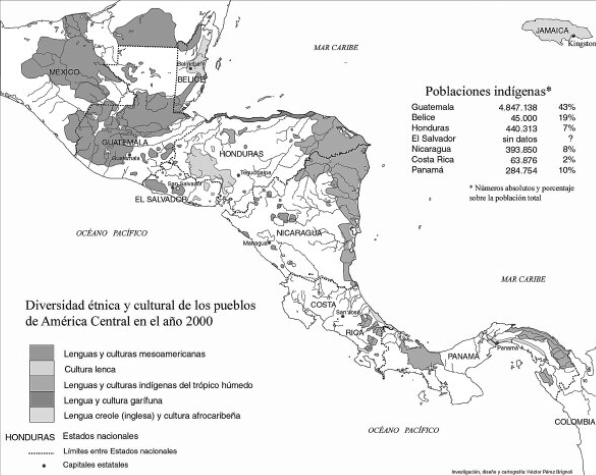 Santa Emilia, Matagalpa:Futuro Sitio de la UCLA Hugo Chávez
Escuelas de formación    
  agroecológica y política:

Instituto Agroecológico Latinoamericano (IALA) Mesoamérica

Universidad Campesina Latinoamericana (UCLA) Hugo Chávez Frías
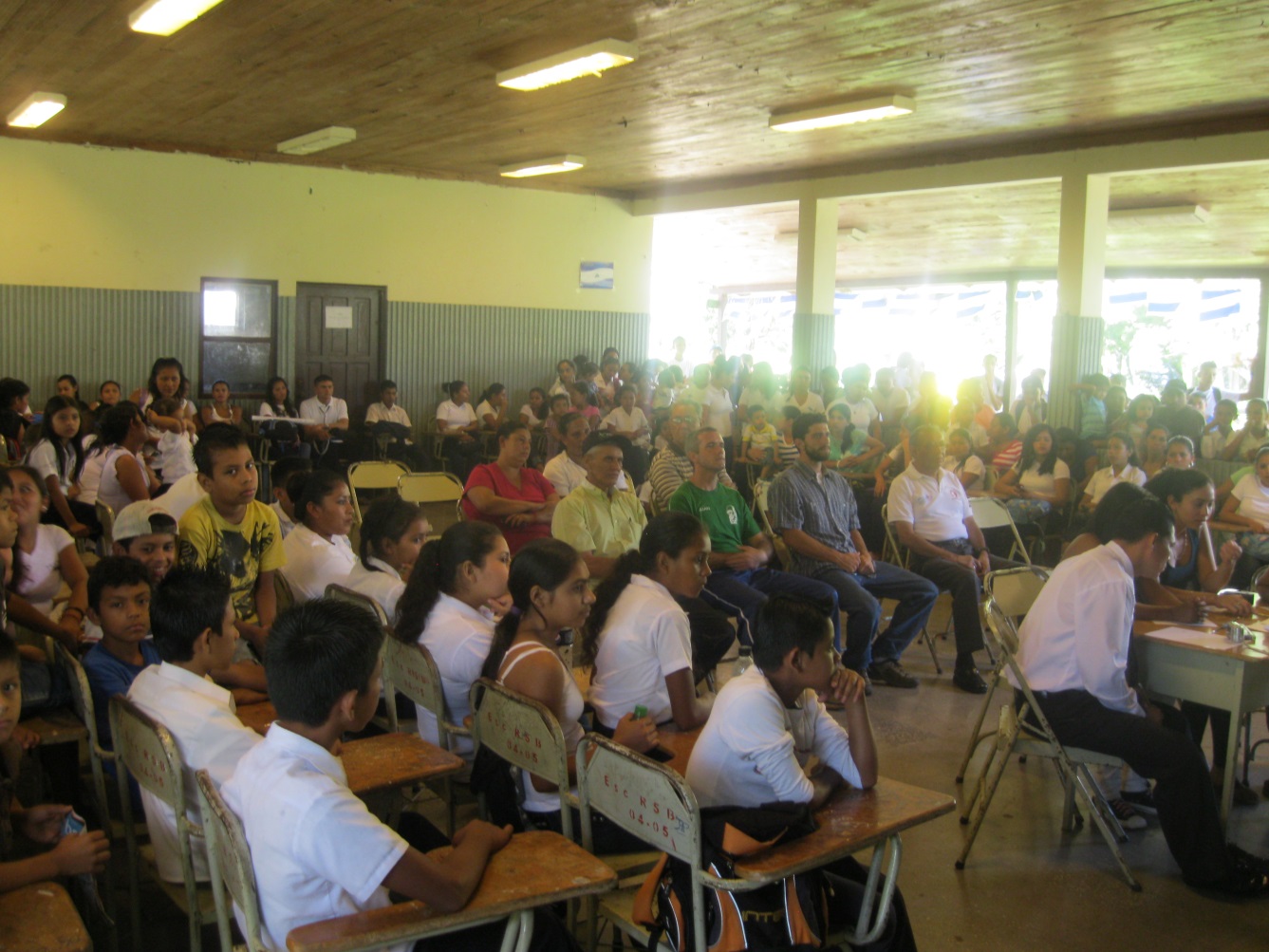 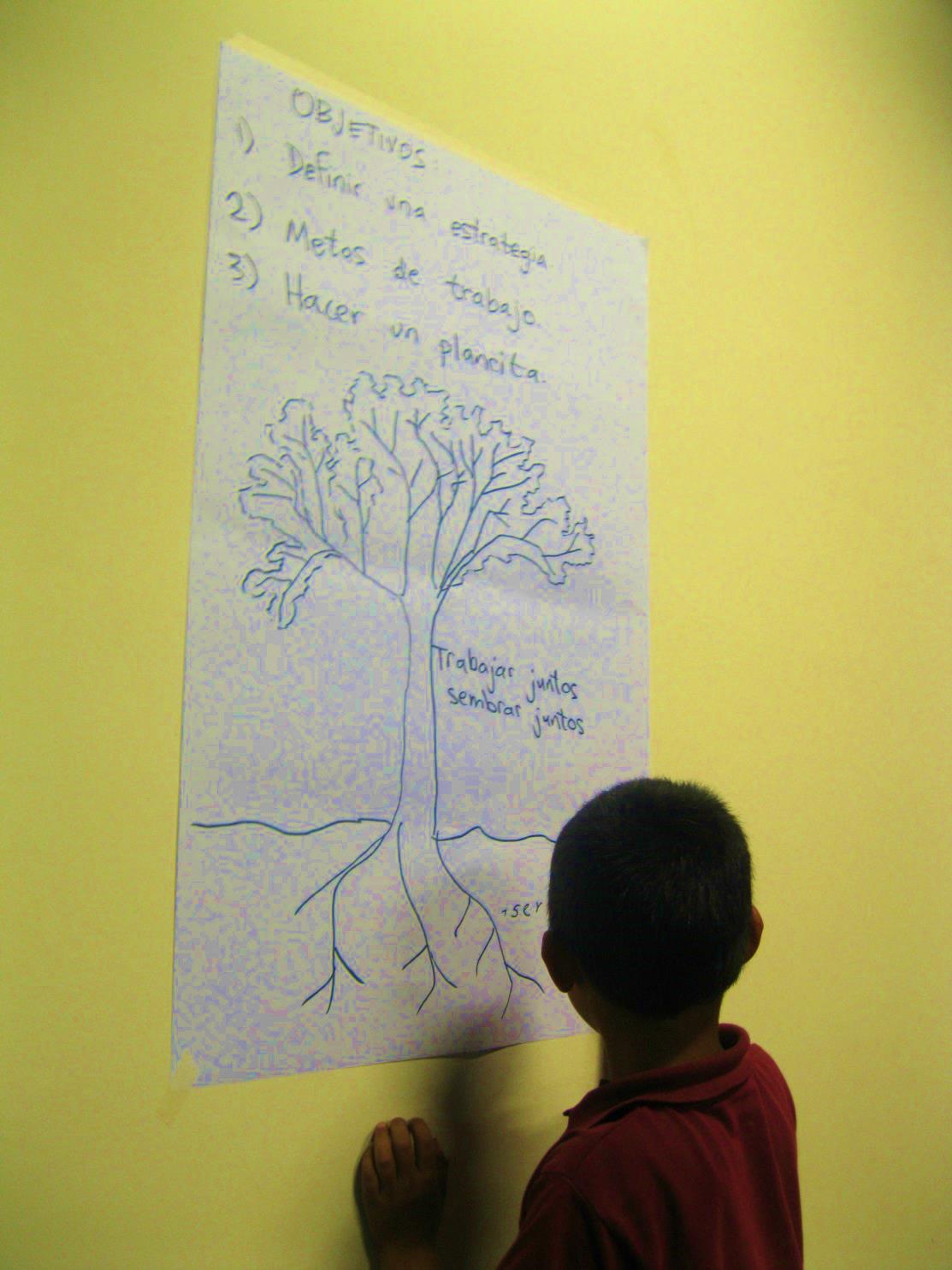 ¡Si se puede!
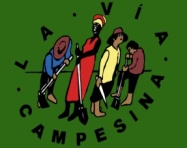 Gracias!
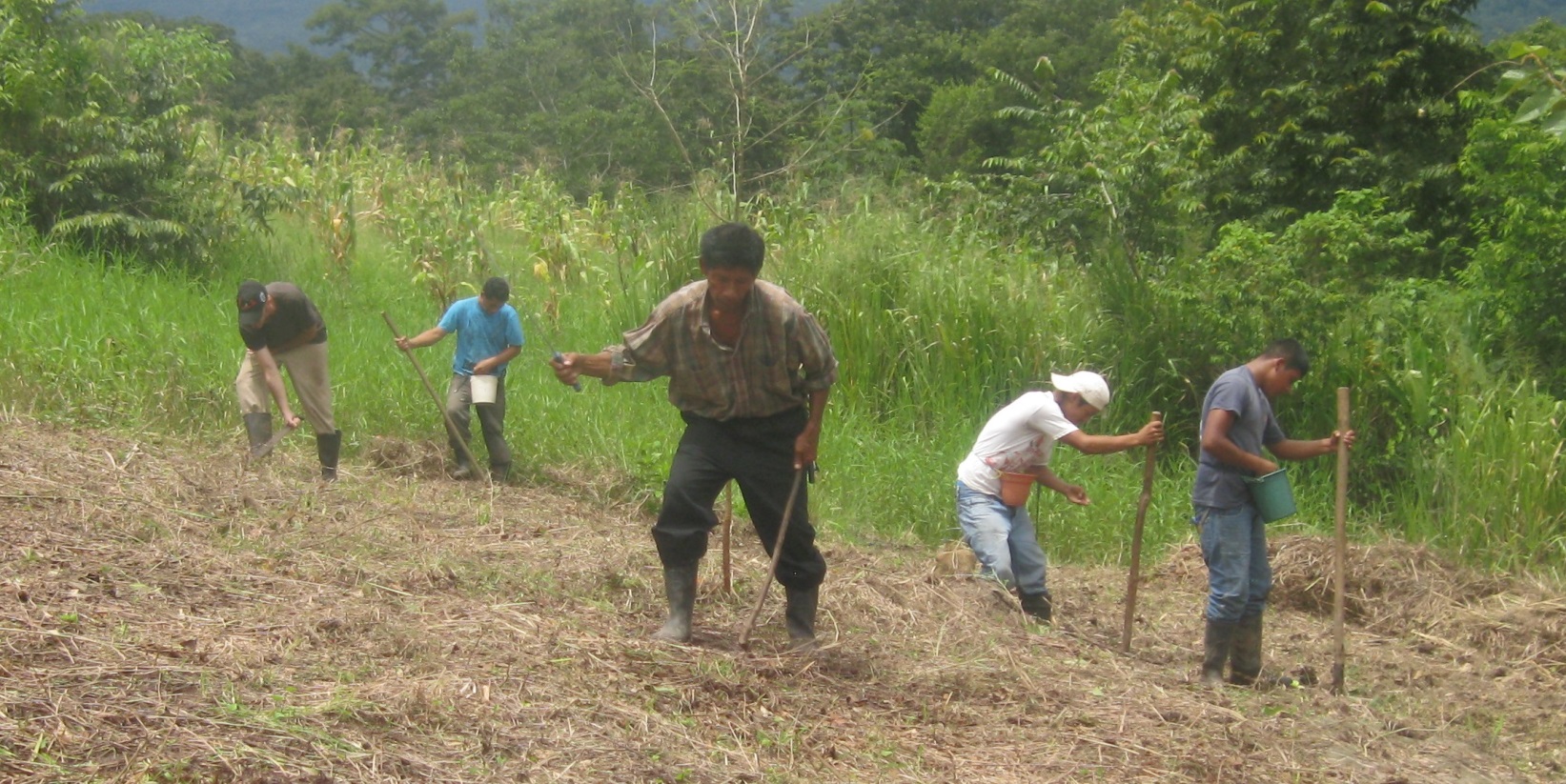 Marlen Sánchez, ATC-Equipo UCLA
Nils McCune, ATC-Equipo UCLA